What are you doing?
What were you doing?
am/is/are + Ving
What is he doing?

she
they
it
I
we
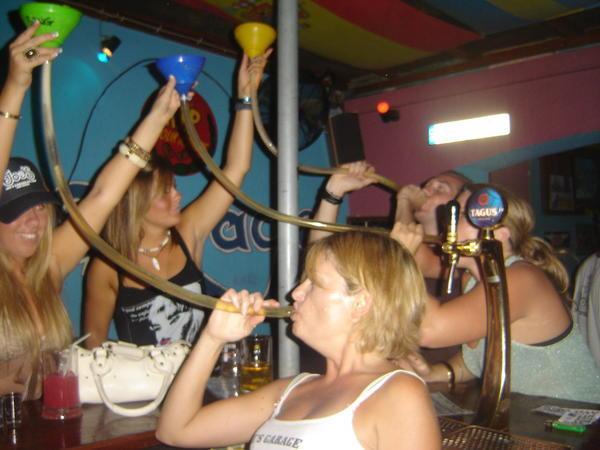 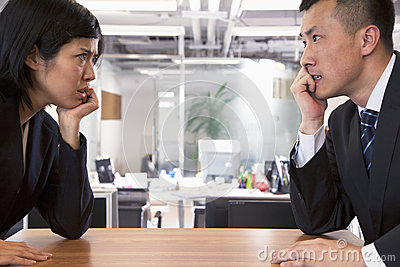 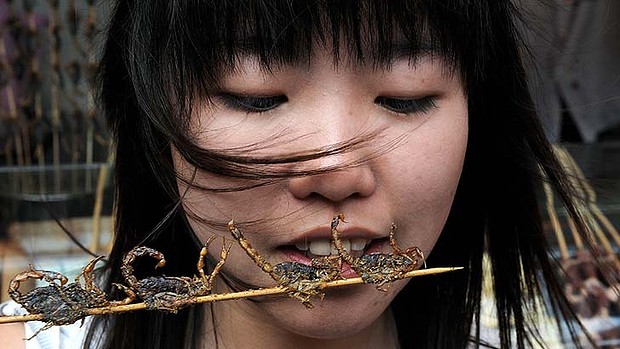 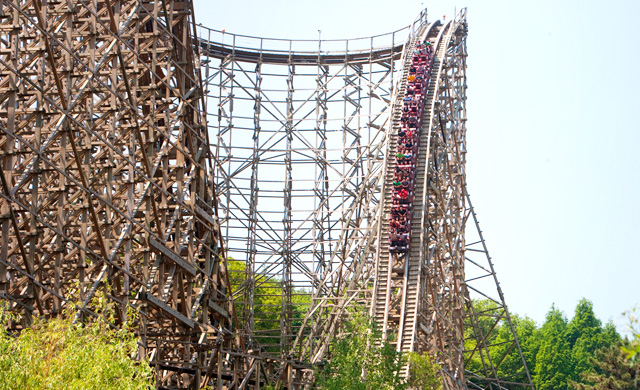 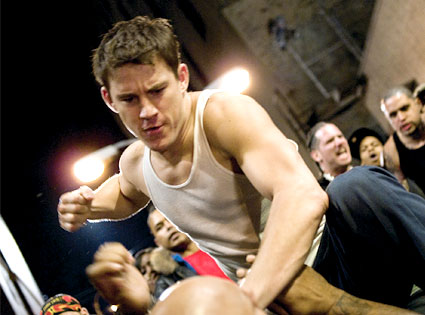 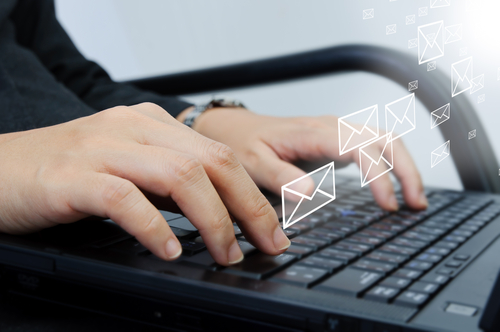 What is happening? Write 5 sentences
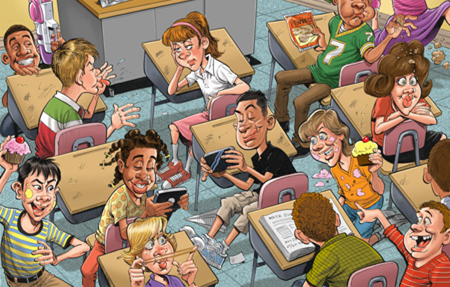 was/were + Ving
What was she doing?

he
they
it
I
we
Before
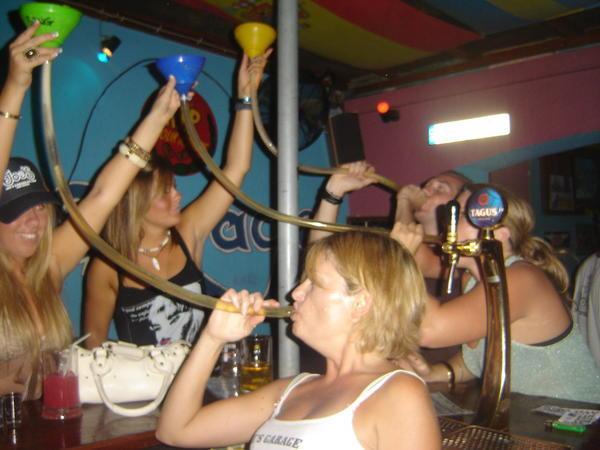 Now
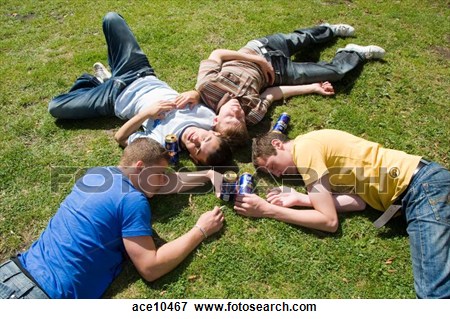 Before
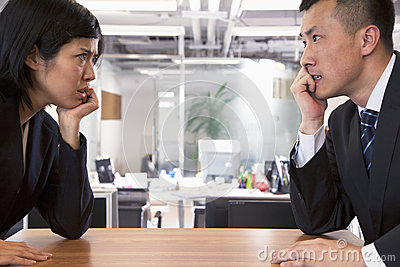 Now
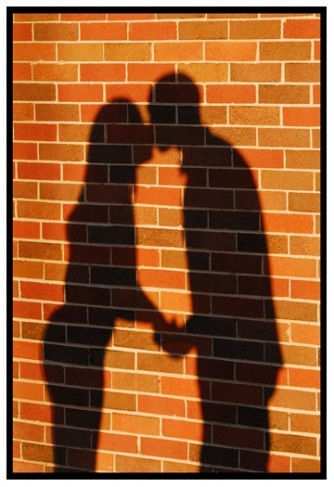 Before
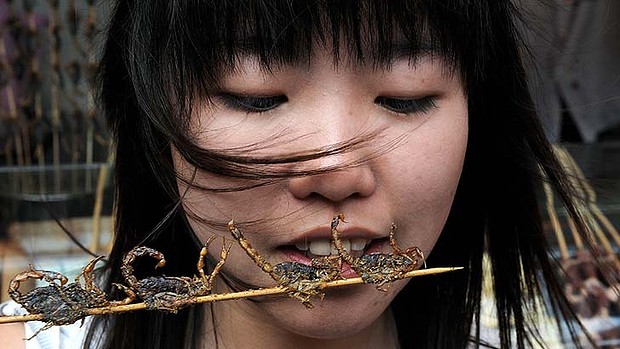 Now
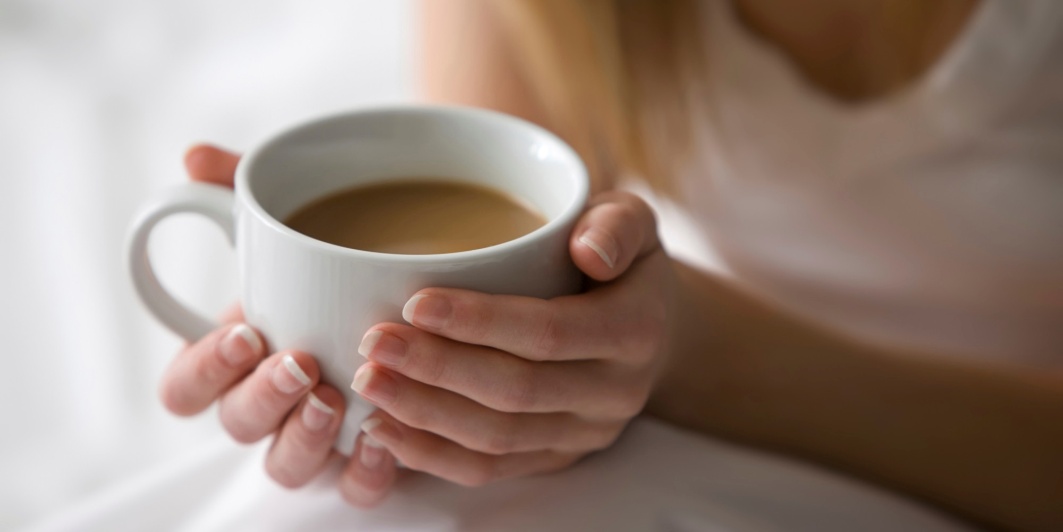 Before
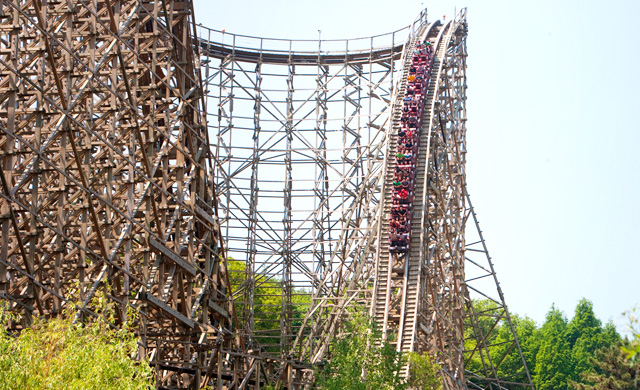 Now
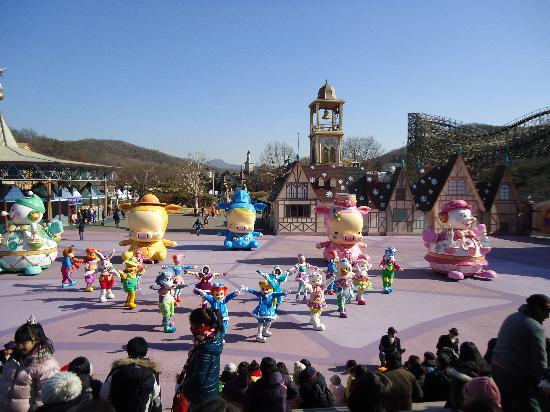 Before
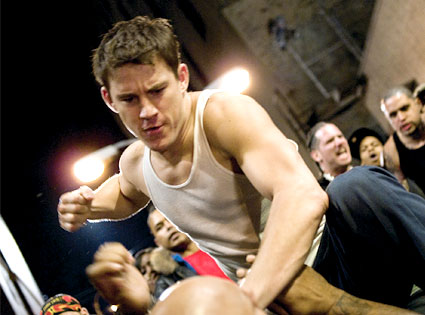 Now
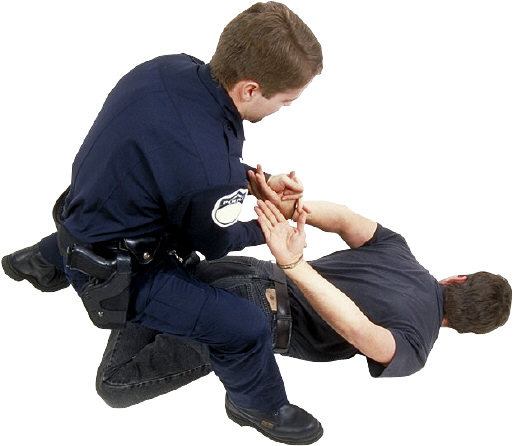 Before
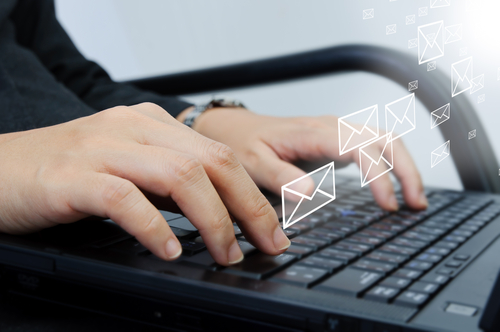 Now
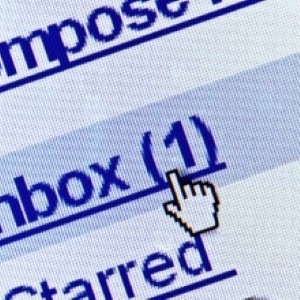 Before: What was happening?Change your sentences to past progressive
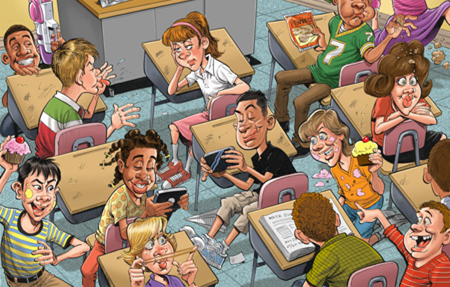 Now: What is happening?Before: What was happening?
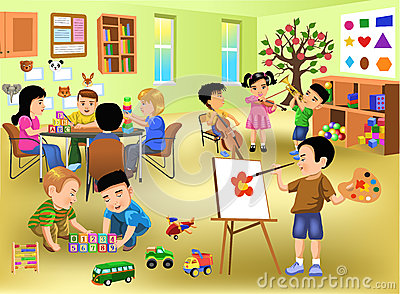 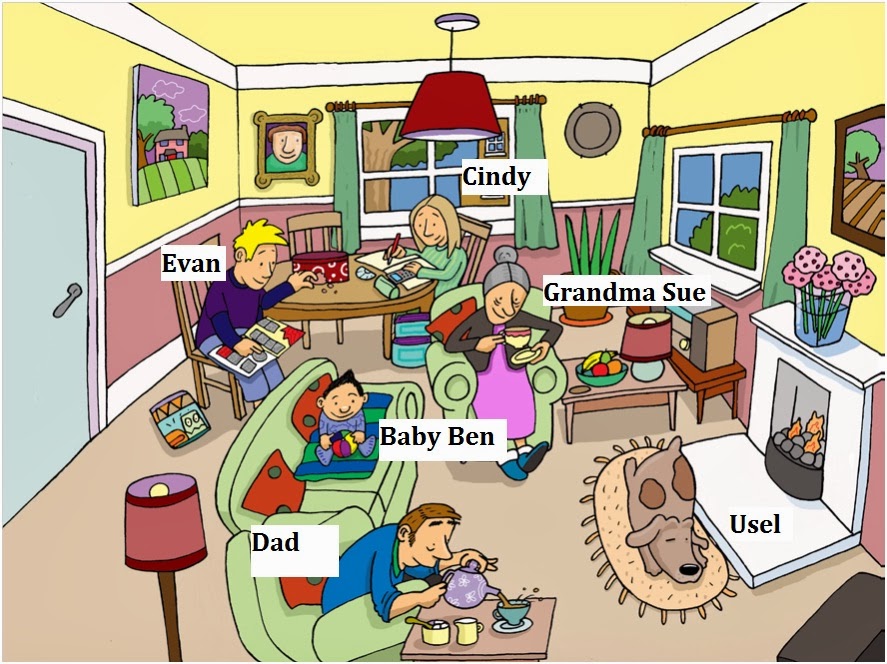 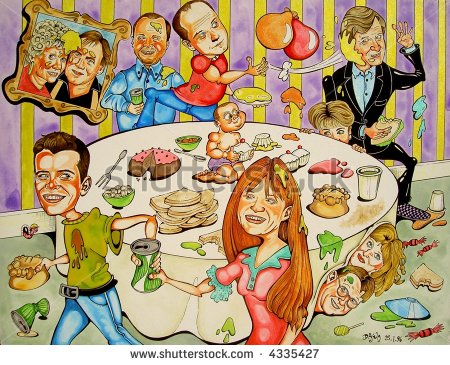 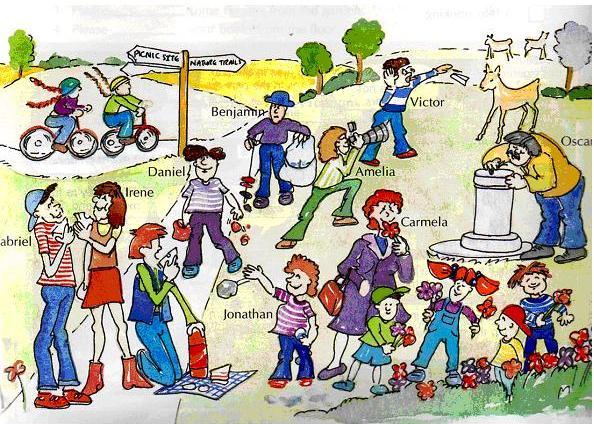 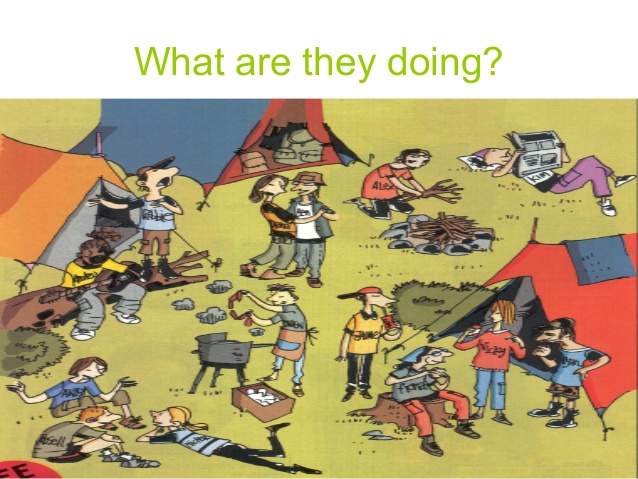 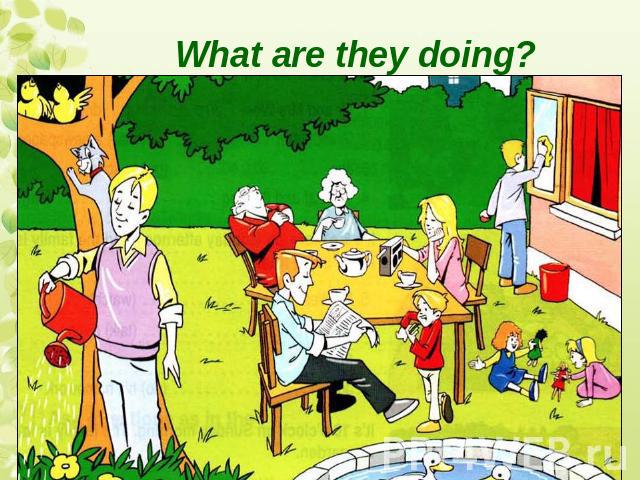 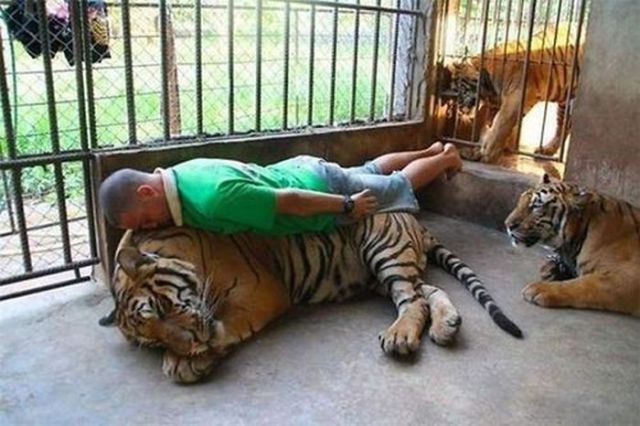 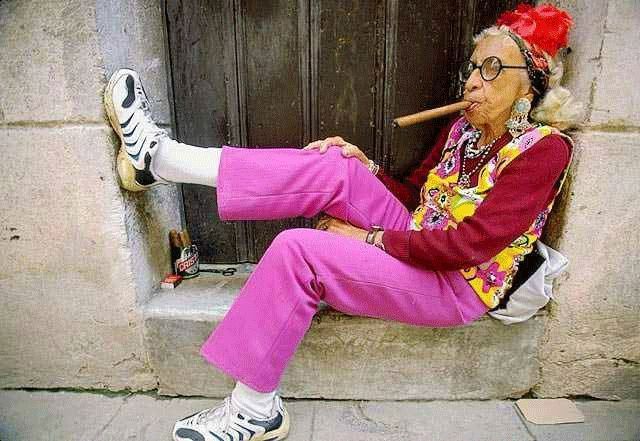 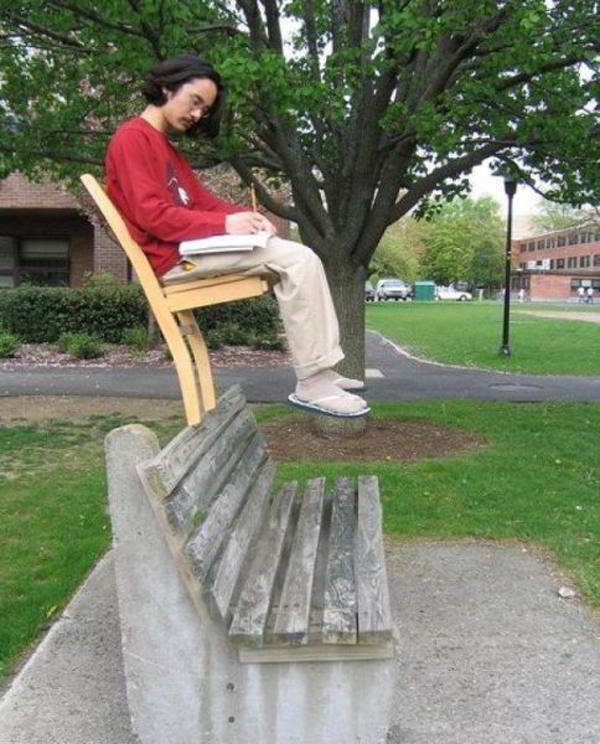 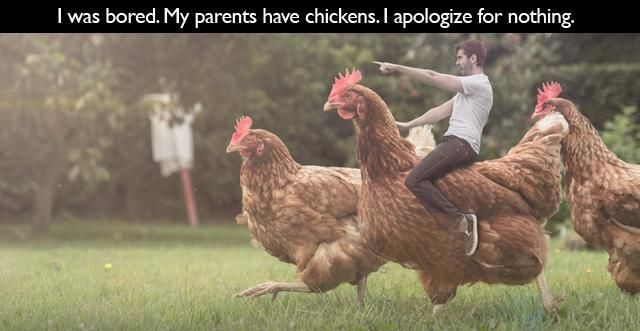 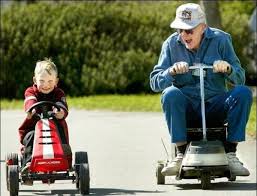